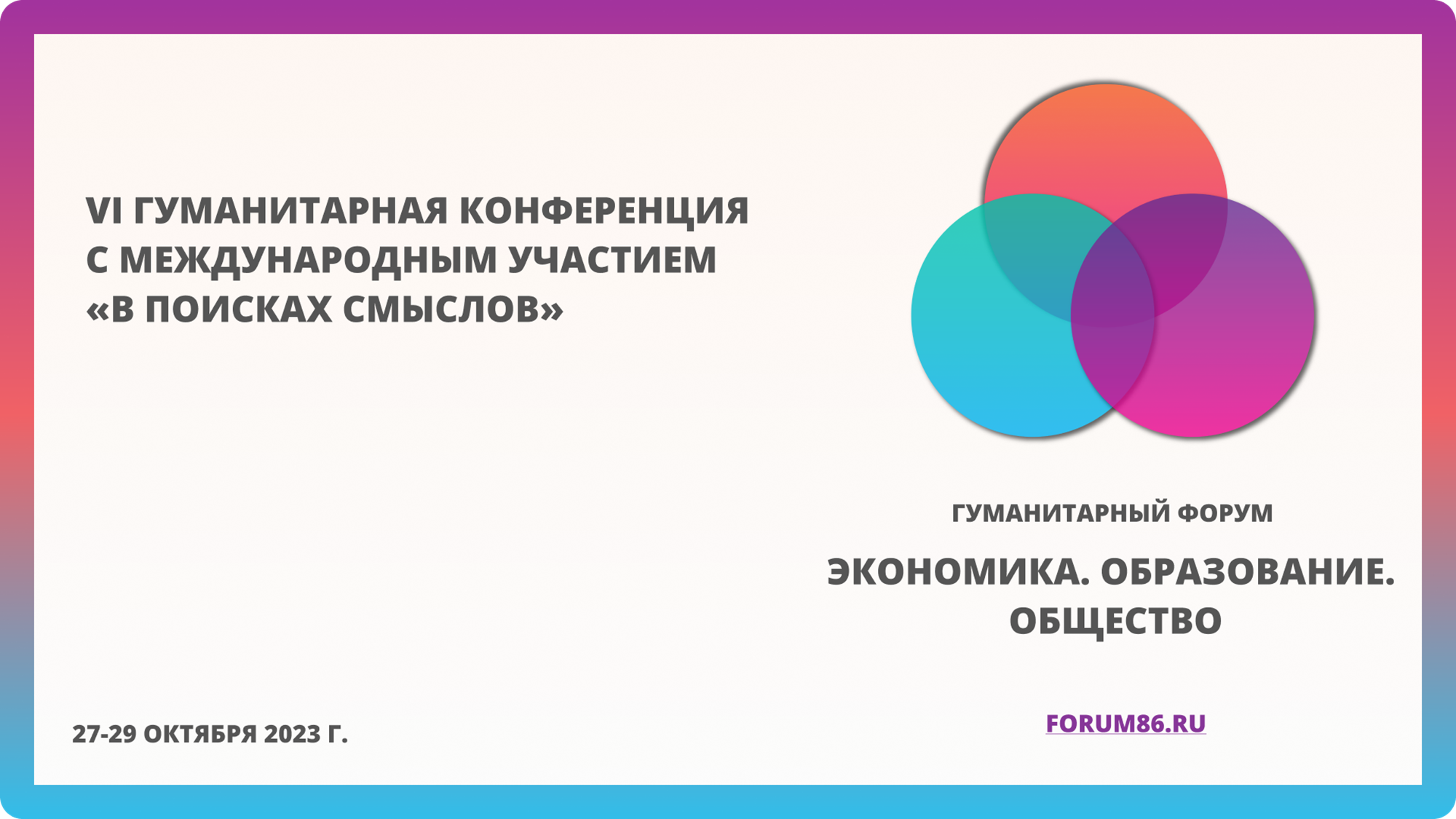 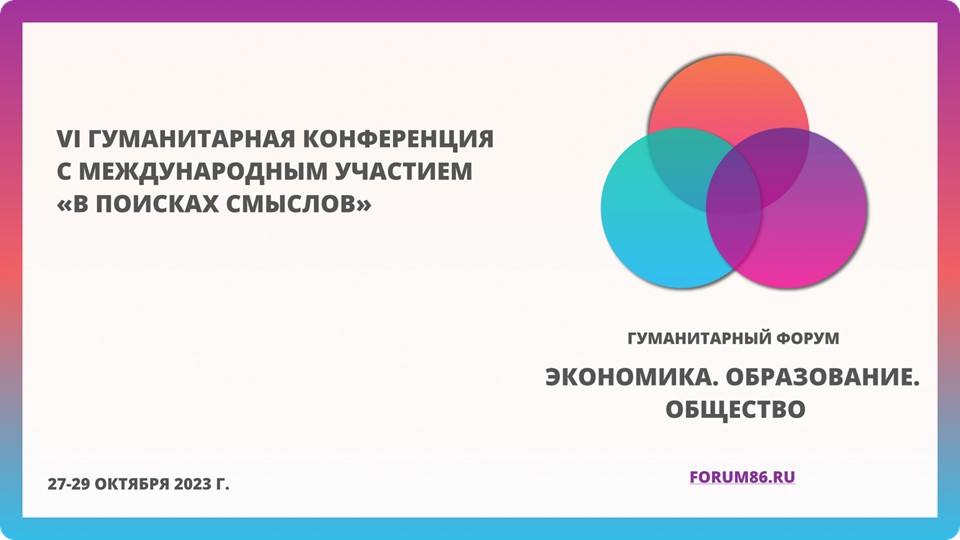 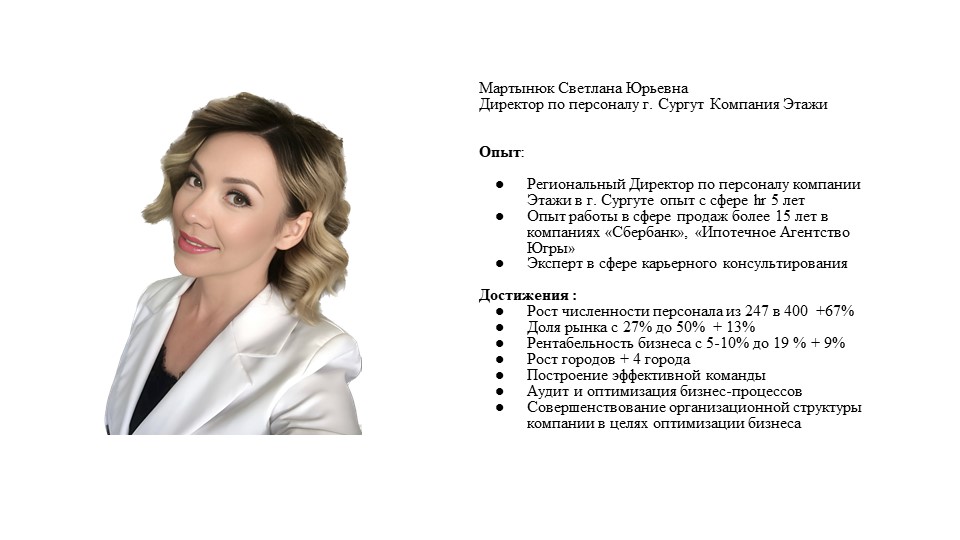 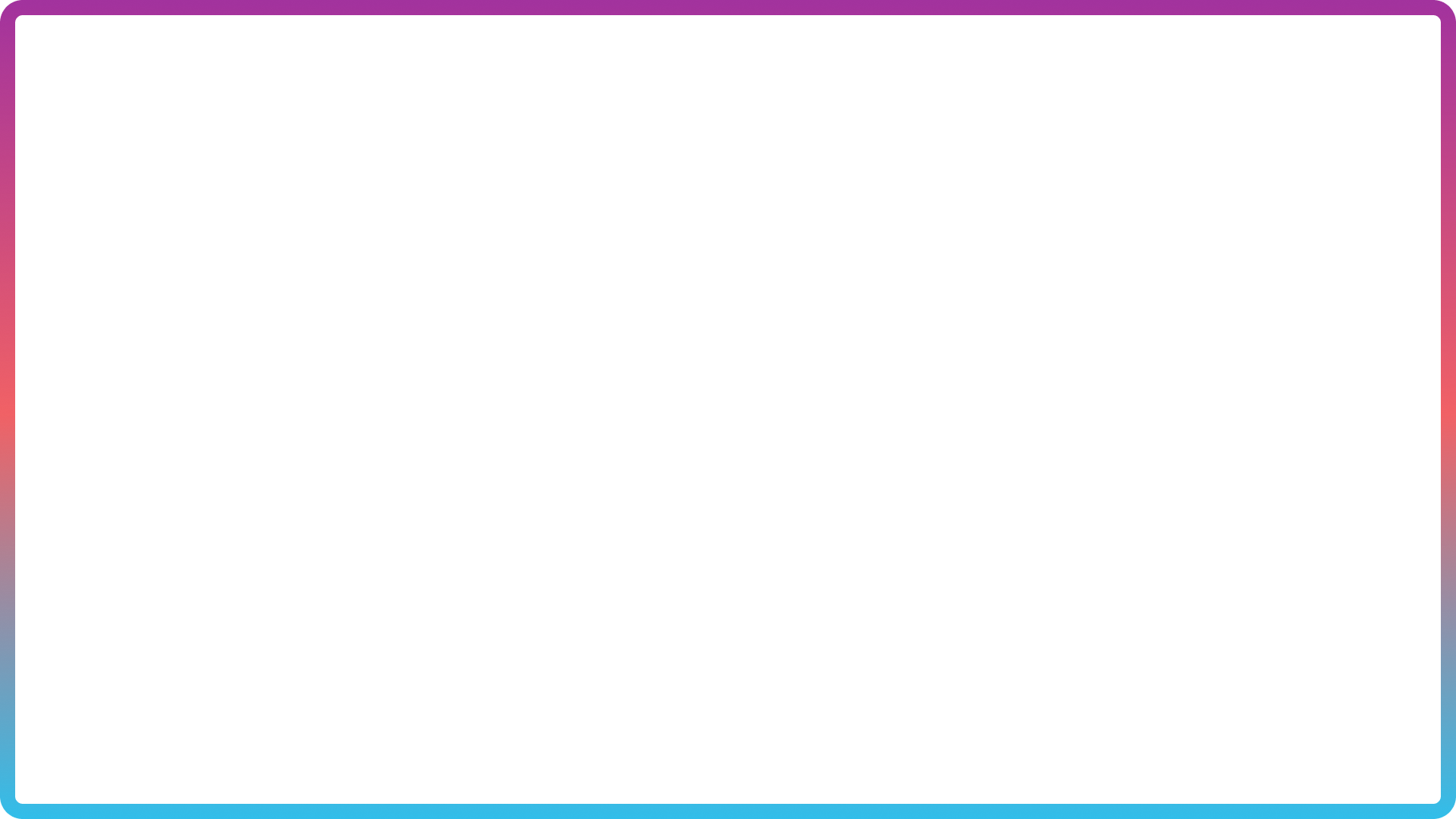 Мартынюк Светлана Юрьевна  
Директор по персоналу г. Сургут Компания Этажи


Опыт: 

Региональный Директор по персоналу компании Этажи в г. Сургуте опыт с сфере hr 5 лет
Опыт работы в сфере продаж более 15 лет в компаниях «Сбербанк», «Ипотечное Агентство Югры»
Эксперт в сфере карьерного консультирования

Достижения :
Рост численности персонала из 247 в 400  +67%
Доля рынка с 27% до 50%  + 13%
Рентабельность бизнеса с 5-10% до 19 % + 9%
Рост городов + 4 города 
Построение эффективной команды
Аудит и оптимизация бизнес-процессов
Совершенствование организационной структуры компании в целях оптимизации бизнеса
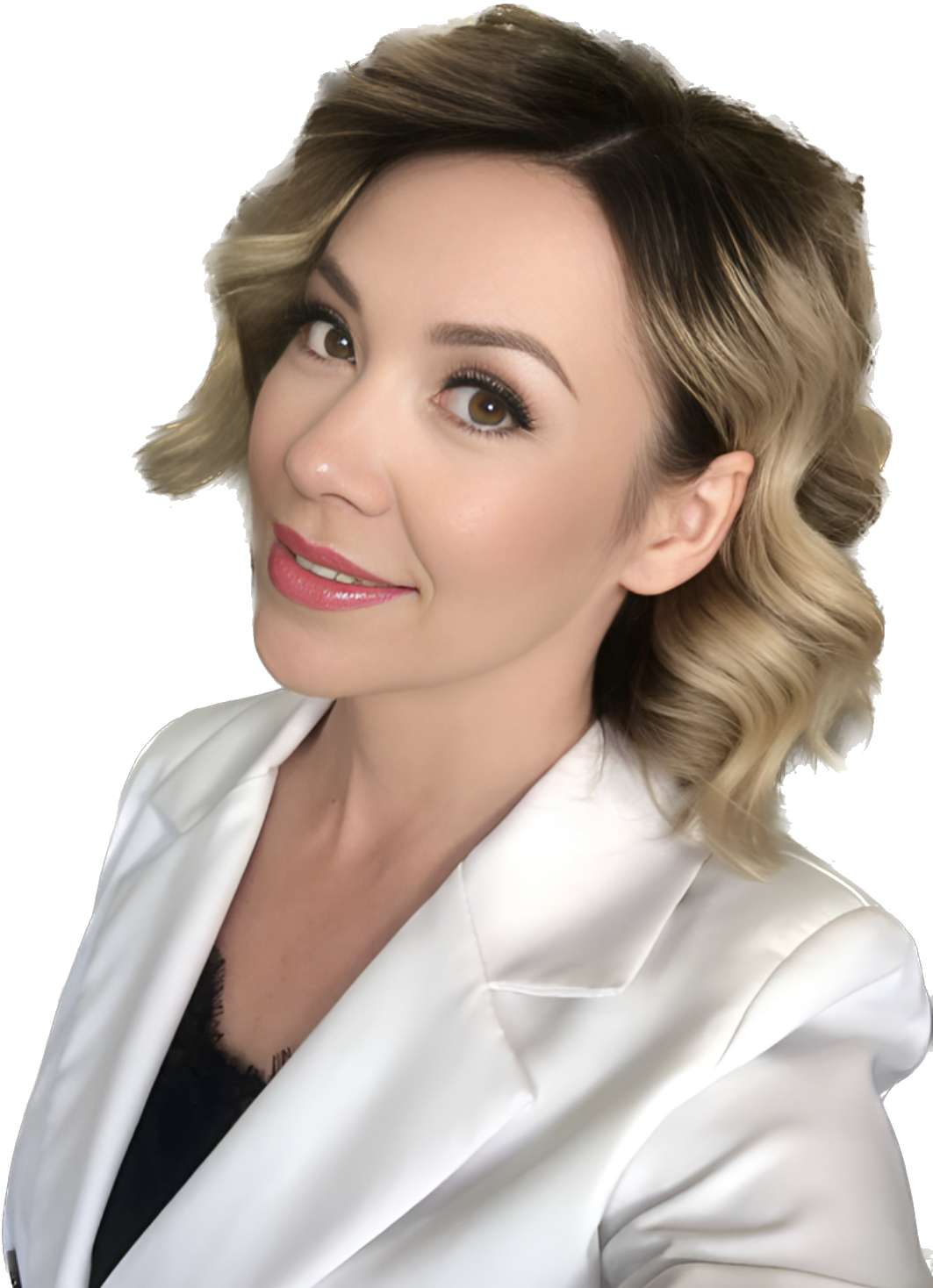 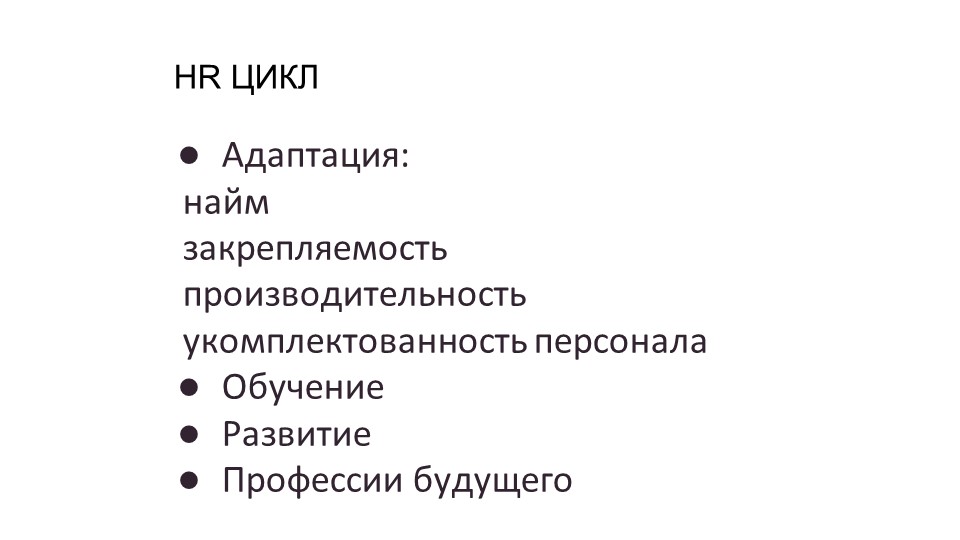 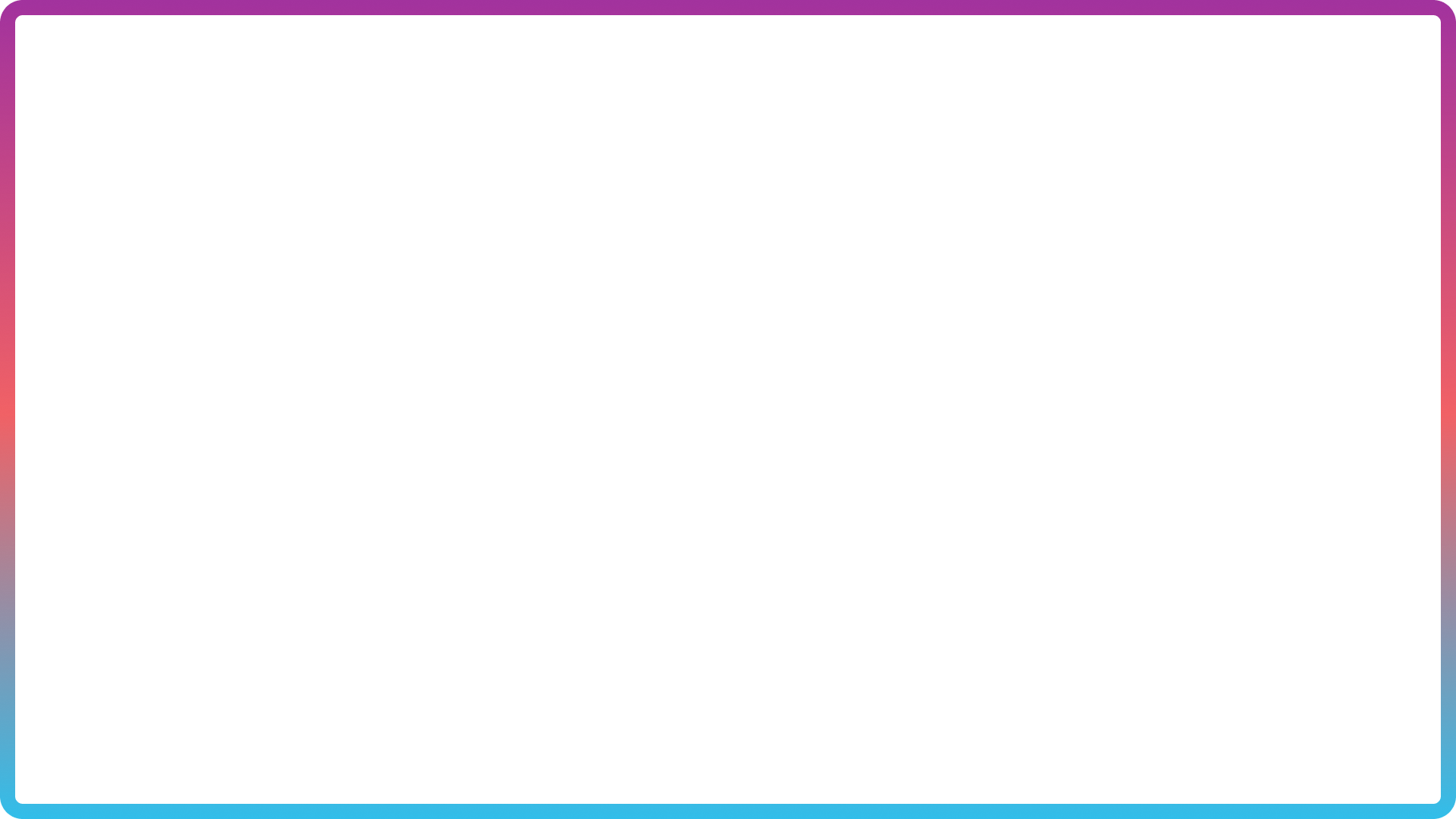 HR ЦИКЛ
Адаптация:
 найм закрепляемость производительность укомплектованность персонала
Обучение
Развитие
Профессии будущего
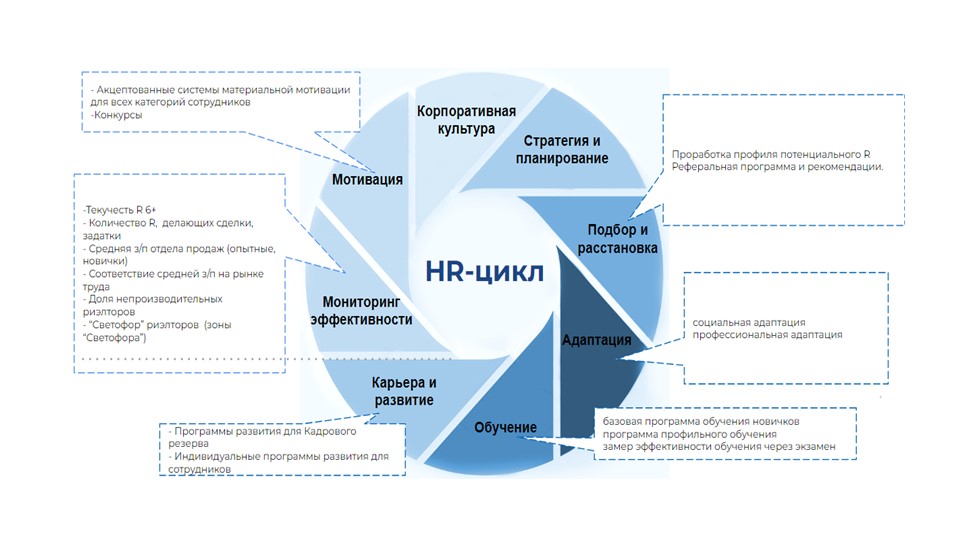 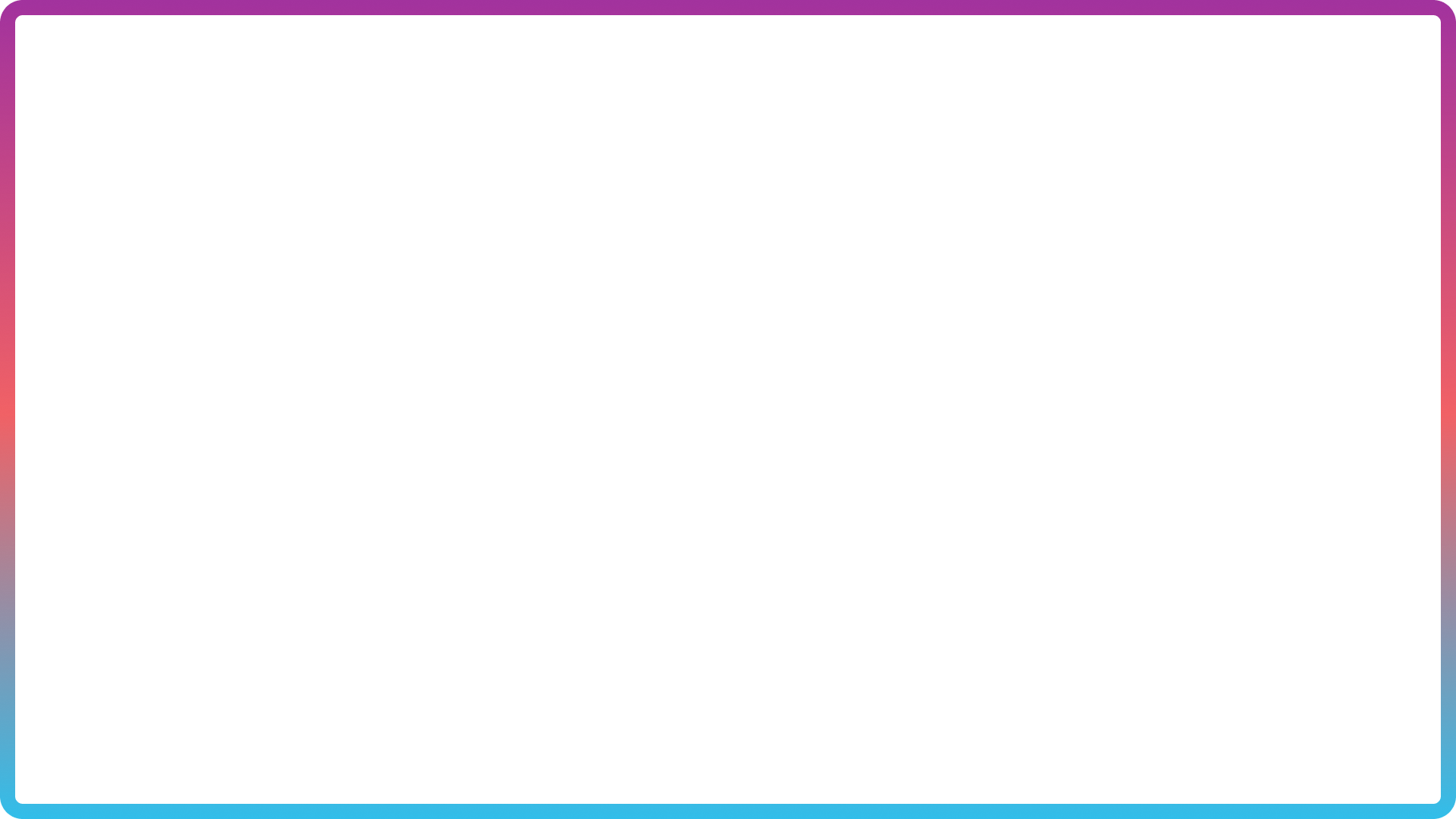 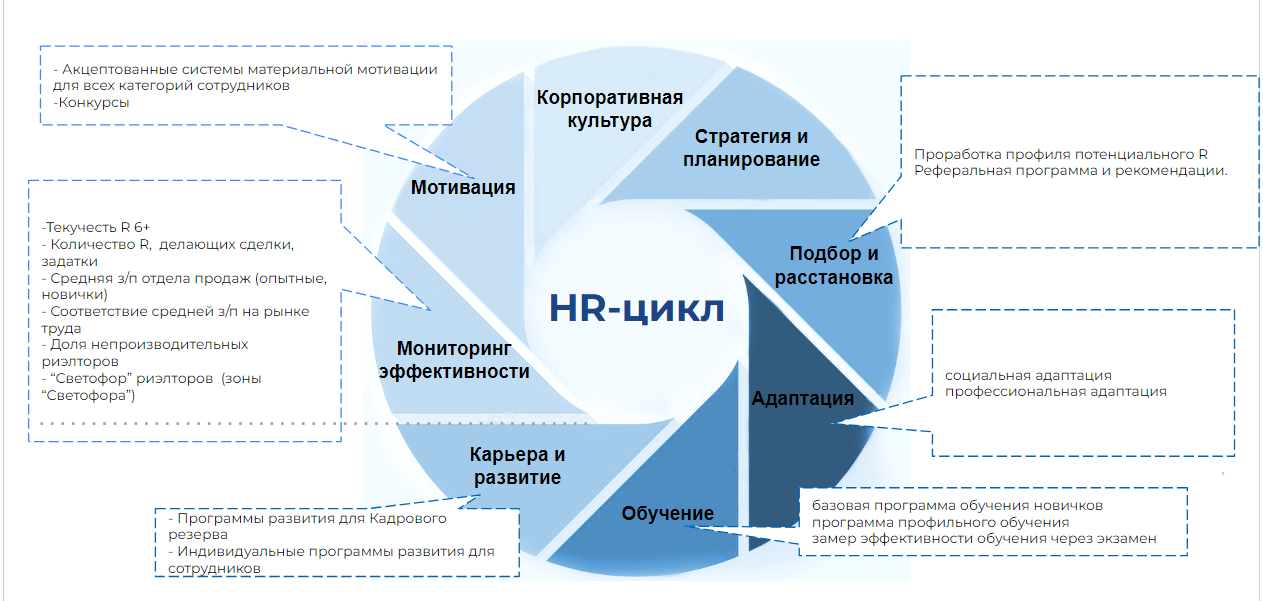